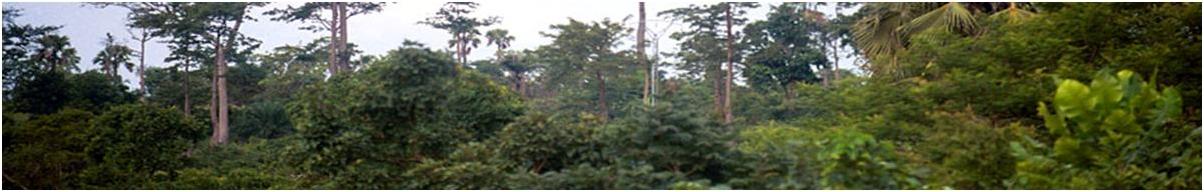 Forest Carbon Partnership Facility
Readiness & Carbon Funds
Update on the FCPF Approach to Social/Environmental Safeguards 
for REDD+
Nicholas Soikan, Social Development Specialist, World Bank Group
Africa Region South-South Knowledge Exchange event on Country Approaches to REDD+ Safeguards and Safeguards Information Systems - June 2018
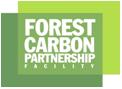 [Speaker Notes: Important to keep in mind that FCPF is supporting both Readiness and Implementation stages of REDD+

Important to keep in mind that a good deal of this applies to other forest climate funds administered by the World Bank, not just to the FCPF]
FCPF REDD+ Safeguard Requirements
World Bank safeguard policies and procedures “plus”
At Readiness phase: Readiness Fund SESA-ESMF approach
Hybrid of policy- and impact-centered SEA with social issues front and center
One of the five pillars of the FCPF “Common Approach”
At Implementation phase: Carbon Fund Methodological Framework
Focus on Chapter 4. on “Safeguards”
Chapter 5. on “Sustainable Program Design and Implementation”
2
[Speaker Notes: “SESA” stands for “Strategic Environmental and Social Assessment”, and “ESMF” stands for “Environmental and Social Management Framework”

SEA has been applied at the very earliest stages of decision making both to help formulate policies, plans and programs and to assess their potential development effectiveness and sustainability. This distinguishes SEA from more traditional environmental assessment tools such as EIA, which have a proven track record in addressing the environmental threats and opportunities of specific projects but are less easily applied to policies, plans and programs. SEA is not a substitute for, but complements, EIA and other assessment approaches and tools.]
Suite of 10+ WB Safeguard Policies
Projects and Programs financed by the World Bank
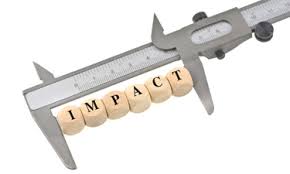 3
[Speaker Notes: This is simply designed to provide an overview; OP 7.50, OP 7.60, and OP 4.37 tend not to be considered relevant to REDD+]
Meth Framework Chpt. 4. Safeguards
4.1 Actions to Meet WB Safeguards and Promote and Support Cancun Safeguards
Criterion 24, Indicator 24.1: ER Programs need to “meet” applicable World Bank policies and procedures. ER Programs also need to “promote and support” the safeguards included in the UNFCCC guidance on REDD+
MF WG members felt that both sets of safeguards were important to include
Results of the FMT’s comparative exercise
Indicator 24.2: Safeguards Plans are the principal documents that describe the actions to be taken by the ER Program to eliminate, offset or reduce adverse environmental and social impacts
Countries’ ER-PDs should state whether the document(s) prepared during REDD+ Readiness are considered sufficient for the ER Program Entity to sign an ERPA 
Criterion 25, Indicator 25.1: These documents need to include “appropriate” monitoring and reporting arrangements
4
[Speaker Notes: ERPA = Emission Reductions Payment Agreement]
Requirements re WB safeguards
Criterion 24 of the MF:
“ The ER Program meets the World Bank social and environmental safeguards…” 

Section 9.01(e) of the General Conditions (GCs):
“ The Program Entity shall…operate and implement the ER Program and carry out and manage the ER Program measure(s) in compliance with the World Bank Operational Policies and any Safeguards Plans provided for under the ERPA…” 

Section 5.01(b) of the GCs:
“As a separate annex to each ER Monitoring Report, the Program Entity shall provide (i) evidence satisfactory to the Trustee that the ER Program Measure(s) are being implemented in accordance with the Safeguards Plans….”
5
[Speaker Notes: The FCPF ERPA General Conditions define “Safeguards Plans” as "…as applicable, the Environmental Management Plan, the Resettlement Plan, the Indigenous Peoples Plan and any other environmental or social related plan or document required under the World Bank Operational Policies and describing measures to be implemented by the Program Entity during the implementation and operation of the ER Program and the ER Program Measure(s) to eliminate, offset or reduce any adverse environmental and social impacts of the ER Program and ER Program Measure(s), in accordance with World Bank requirements”.]
Meth Framework Chpt. 4. Safeguards
4.1 Actions to Meet WB Safeguards and Promote and Support Cancun Safeguards (CONT.)
Criterion 26: A Feedback and Grievance Redress Mechanism (FGRM) that builds on existing institutions, regulatory frameworks, and capacity needs to be in place for the ER Program
Indicator 26.1: The development of appropriate FGRM(s) will be based on an assessment of existing FGRMs, including “applicable customary” ones, that has been conducted and made public
Indicator 26.2 references the Benefit-Sharing Plan (Indicator 30.1) and the Safeguards Plans (Indicator 24.2), in an example of cross-linkages with other parts of the Meth Framework
Indicator 26.3: A plan is developed to improve the FGRM, “if necessary”
6
Requirements re WB safeguards (cont’d)
To meet these requirements, REDD countries/Program Entities:
during Readiness, conduct Strategic Environmental and Social Assessments (SESA’s) and prepare Environmental and Social Management Frameworks (ESMF’s) and other relevant safeguard frameworks 
In the ER Program Documents, commit to ensure that all activities which comprise the ER Program will adhere to the requirements set forth in the approved safeguard frameworks, including where relevant the preparation and implementation of site specific plans
7
BioCF, FCPF, FIP: Readiness, Investment, and Results-based Finance
Mexico
Pakistan
Nepal
Bhutan
Liberia
Guatemala
Cote d’Ivoire
Dominican Rep.
El Salvador
Burkina Faso
Cambodia
Belize
Honduras
Sudan
Ghana
Vietnam
Guyana
Thailand
Togo
Ethiopia
Nicaragua
Laos
Indonesia
Suriname
Colombia
Uganda
Costa Rica
Ecuador
Nigeria
Kenya
Papua New Guinea
Panama
Peru
Cameroon
Tanzania
Brazil
Gabon
Bolivia
Paraguay
Madagascar
Central African Rep.
Argentina
Vanuatu
Uruguay
Rep. of Congo
Mozambique
Fiji
Chile
Zambia
DRC
Readiness finance (47 countries)
Investment finance (17 countries)
Results-based finance (23 countries)
Lessons
Detailed, inclusive stakeholder mapping is critical in SESA consultations, and the outcomes depend on stakeholders inputs. A participatory SESA process is a good outcome in itself. 
Map out and address any grievances on time
Manage expectations! Issues may be dynamic during the process. 
Government should be in the lead. Don’t leave everything to consultants. They don’t have all the answers, and will leave unanswered questions. 
Emergence of new priority issues for analysis has required SESA to adapt, too
Initially grievance redress, then land and resource tenure assessment, most recently gender
Multiple sets of standards by different initiatives/implementing entities can sow confusion and compete for the time and attention of already busy national REDD+ authorities
9
[Speaker Notes: Forthcoming Learning Review of the SESA-ESMF Approach for REDD+ (July 2018)]
Challenges
ER Program Accounting Areas in ERPA operations are usually large, often covering large jurisdictions or large regions and could even cover entire countries. 
ER Programs typically include many diverse activities, the funding for which may come from multiple different sources. 
The Bank as Trustee may have limited leverage to induce safeguard compliance, at least in situations where the activities in question are implemented and/or financed by others. 
Sequencing of the ESMF/SESA and time factor
10
[Speaker Notes: This is unlike many other carbon operations in which the Bank has acted as Trustee, where the underlying investment is typically confined to a reasonably limited geographic space or footprint, and hence is more amenable to standard supervision. 
ER Programs are likely to include a significant number of activities funded by other donors, by governments themselves or by the private sector. This will complicate any Bank effort to closely supervise such activities, and limit our ability to directly influence their design or implementation. This challenge will be further exacerbated by the possibility that implementation of ER Program activities may be scattered among many different parties, some of whom will likely not be closely affiliated with the PE and hence not amenable to its direction or influence.]
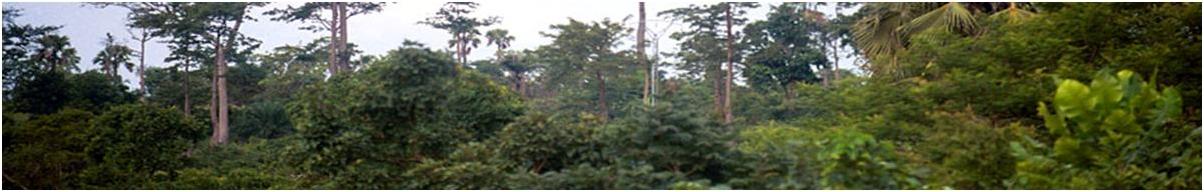 Thank You!

For more information:

www.forestcarbonpartnership.org

…in particular by looking under

Resources › Knowledge Topics and Resources › Social Inclusion
11
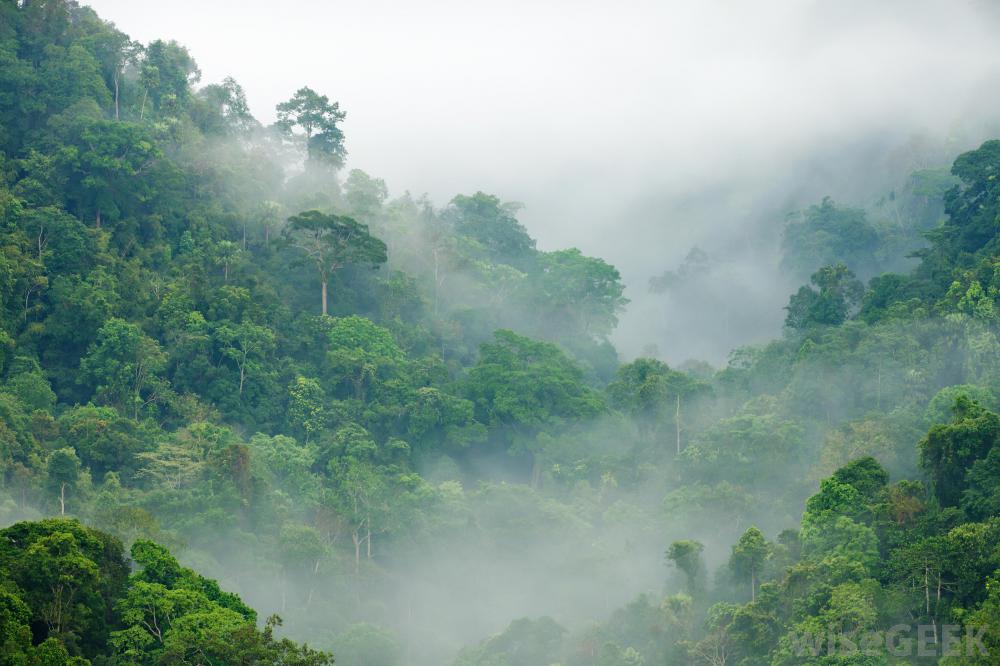 12